A few important Things to Know about Japan
Ted Bestor

Professor of Anthropology
Director, Reischauer Institute of Japanese Studies

Harvard University
Why Japan is important today?
In the 1970s and 1980s Japan burst onto the world scene as a major economic superpower.  Brand names like Toyota, Sony, Panasonic, Nissan, Mazda, Nikon, Olympus became symbols of Japan’s high-tech economy

“Japanese management” practices became the ideal for Western corporations to emulate

Japan more or less disappeared from the business and economic news in the early 1990s, as its economy went into a long recession (from roughly 1990 to the 2010s)
Why Japan is important today?
Japan remains the world’s third largest economy in terms of Gross National Product (2014 figures)

US 			 $17.3 trillion
China PRC 		 $10.4 trillion
Japan 		   $4.6 trillion
Germany 		   $3.9 trillion
UK 			   $2.9 trillion
France		   $2.8 trillion
[Speaker Notes: https://en.wikipedia.org/wiki/List_of_countries_by_GDP_%28nominal%29]
Why Japan is important today?
2015 US-Japan trade balances:

US imports from Japan -- $131 billion
US exports to Japan -- $62.5 billion

Largest categories of US exports to Japan include:

Jet aircraft
Lumber
Grain
Seafood
[Speaker Notes: https://www.census.gov/foreign-trade/balance/c5880.html#2015]
Why Japan is important today?
[Speaker Notes: https://en.wikipedia.org/wiki/List_of_the_largest_trading_partners_of_the_United_States]
Why Japan is important today?
[Speaker Notes: Image from Miyazaki Hayao’s “Tonari no Totoro” of “My Neighbor Totoro” – released in Japan in 1988


http://io9.gizmodo.com/my-neighbor-totoro-surprised-me-all-over-again-1759217774]
Japanese popular culture
Japan is a leading producer of popular culture and arts that has world-wide influence  -- Japan’s “Gross National Cool”

Anime (animation)
Manga (comics)
Video games
Fashion
Architecture 
Cuisine
[Speaker Notes: https://en.wikipedia.org/wiki/List_of_countries_by_GDP_%28nominal%29]
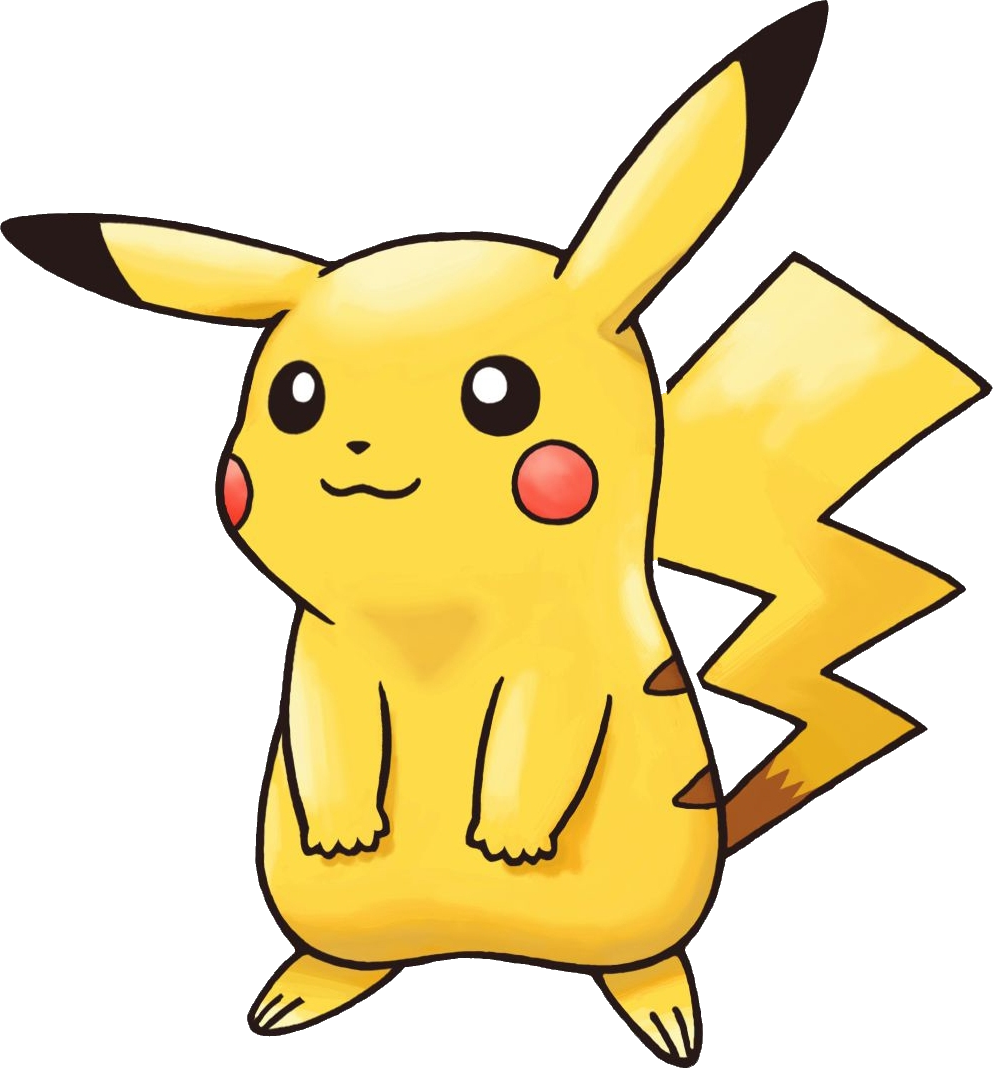 Japanese popular culture
[Speaker Notes: http://pokemon.wikia.com/wiki/Pikachu]
Japanese popular culture
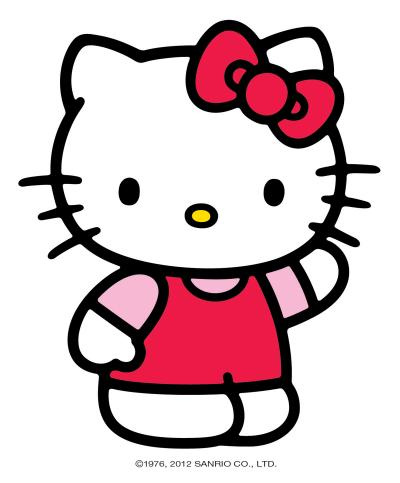 Japanese popular culture
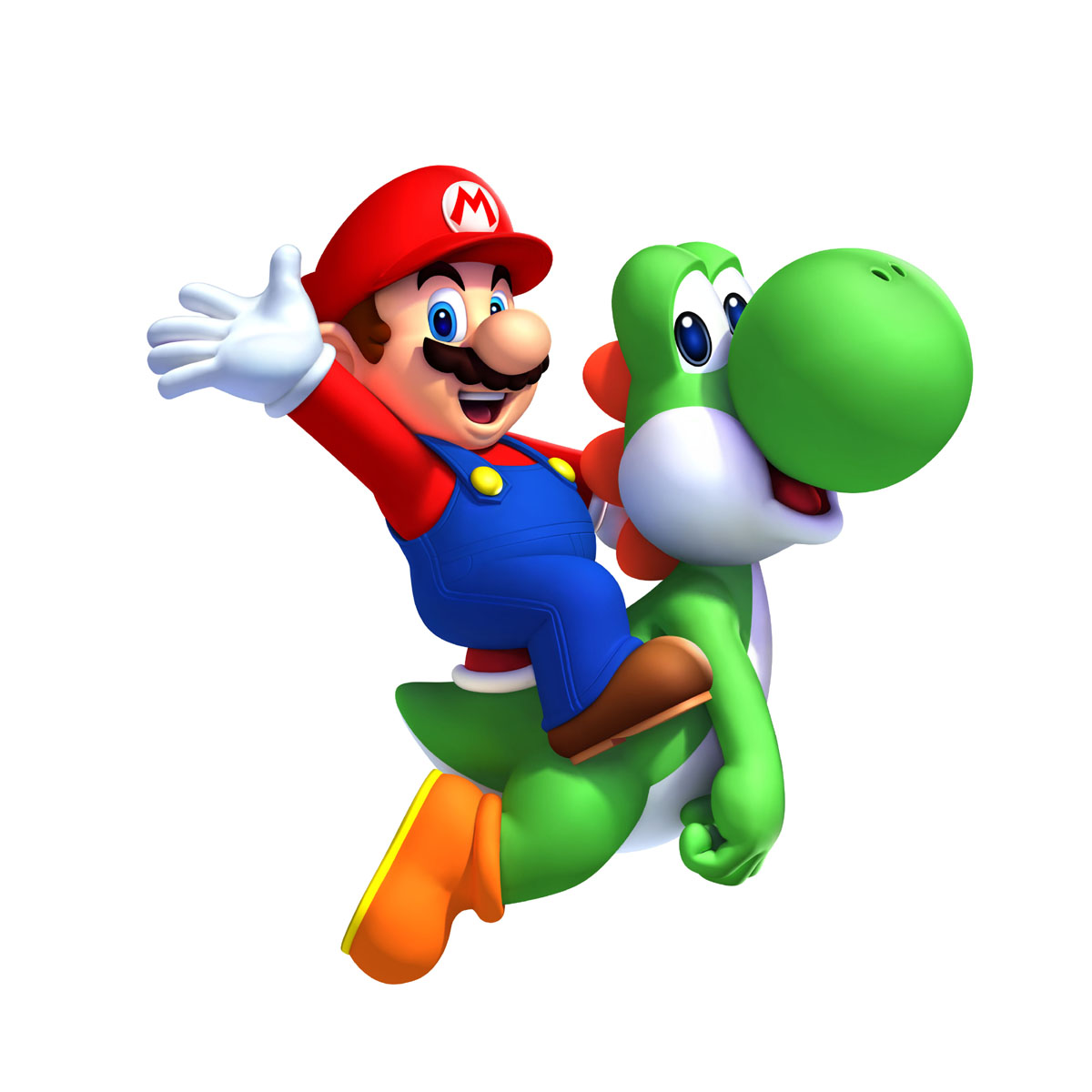 Japanese popular culture
Creation of so-called “content industries”

Linked to youth-oriented domestic market for playful products, very rapid product cycles

“Kawaii” fashion -- Cuteness
Japan’s Bubble Economy
During the 1970s and 1980s, the domestic Japanese economy was ”economic miracle”

Japan’s economy depended on exports (cars, cameras, electronics, high tech industrial products) that were possible because of artificial exchange rates

The domestic economy was inflated by real estate speculation and inflated stock market prices

And the international reputation of Japan as an economic superpower sustained this
Japan’s Bubble Economy
By the late 1980s, Japanese economic fundamentals could no longer sustain the speculative bubble

Inflated land values, inflated stock prices, high levels of corporate debt

The inherent inefficiencies of domestic economy, including “life-time employment,” large conglomerate structures, complicated distribution systems
Japan’s sense of precarity
Despite Japan’s leading role in the world, Japan today suffers from a national crisis of confidence

Long recession – early 1990s to 2010s --  hollowed out mainstream Japanese economy, leading to major changes in Japanese employment practices, and heavy impact on the white-collar middle class

“lost generation” – young people unable to find long-term employment, end up in part-time employment and a “floating” lifestyle that the media reports as disconnected to social stability and cultural norms
Japanese sense of precarity
The effect of the “lost generation” for youth

Concerns about the impact of aging population

Impact of alienated cults such as Aum Shinrikyō and the sarin gas attacks in Tokyo in 1995

The devastation of Triple Disasters of 2011 – Tohoku earthquake, tsunami, and Fukushima nuclear reactor

Fundamental fears about Japan’s future
Precarity – Aum Shinrikyō 1995
[Speaker Notes: March 20, 1995 – 12 deaths and approximately 1100 injuries – release of sarin nerve gas in Tokyo subway system]
Precarity – Tohoku tsunami, 2011
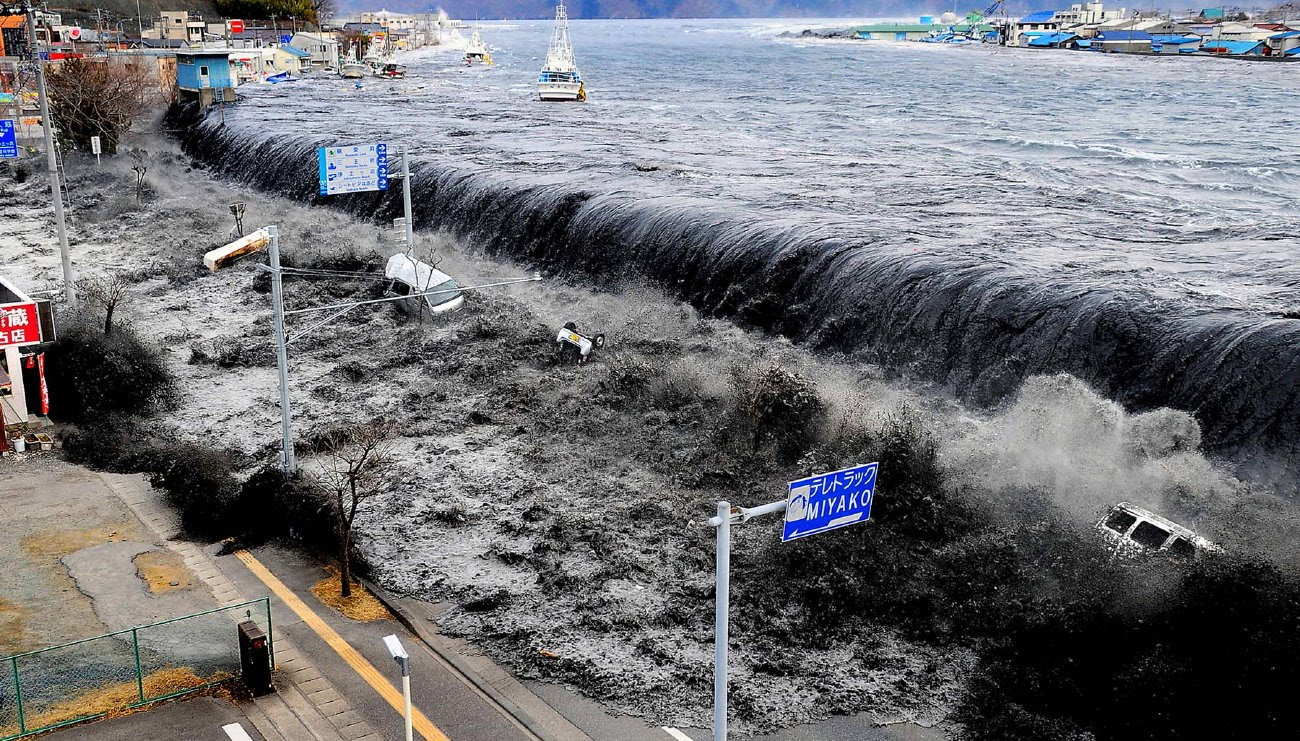 [Speaker Notes: Approximately 16,000 killed, 2,500 missing]
Precarity – Fukushima reactor, 2011
Japan’s aging population
Figures from the OECD (Organization for Economic Co-operation and Development) – major industrial nations

Japan – 82.7 years  -- number 1
Australia  – 81.5
France  – 81.2
Canada – 80.7
Korea – 79.9
UK – 79.7
OECD average – 79.3
Slovenia – 78.8
USA – 77.9
China (PRC) – 73.1
Russian Federation – 67.8
Japan’s aging population
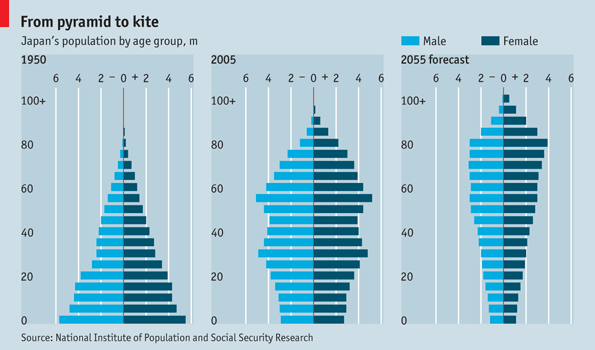 [Speaker Notes: http://thehigherlearning.com/2014/06/20/japans-prime-minister-is-planning-to-host-the-worlds-first-robotic-olympics-in-2020/]
Japan’s aging population
Dependency ratio – fewer and fewer young workers to pay taxes to pay for benefits for more and more elderly

Rising costs of medical care

Economic stagnation by the mid 21st century?
Japan’s aging population
Solutions?

Increase the size of the economy by creating more opportunities for women to work

Allow more foreign workers to come to Japan

Or . . .
Japan’s aging population
Are robots the answer?
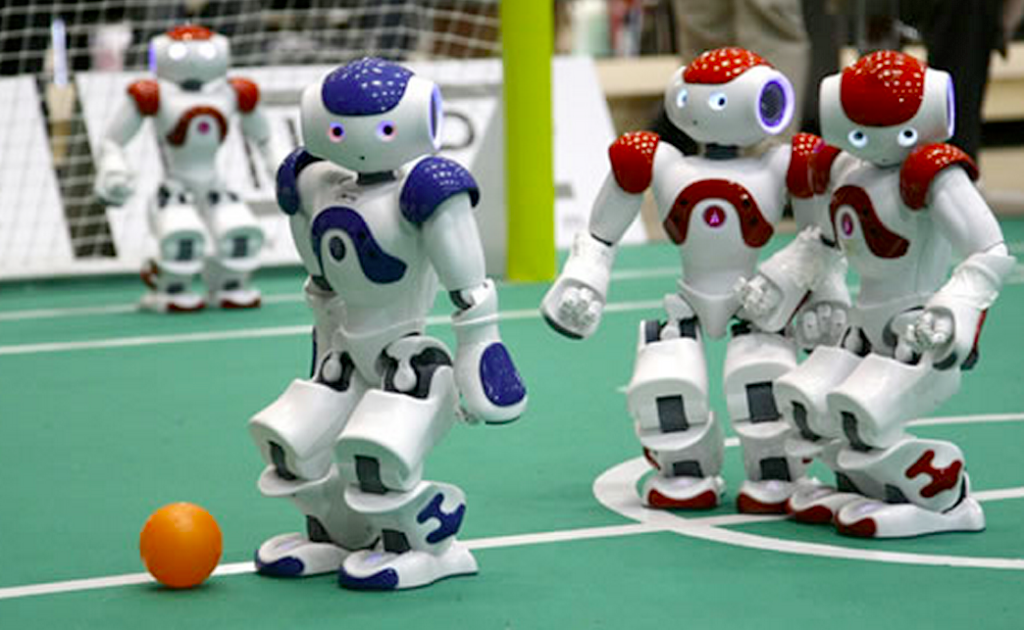 Japan’s aging population
Japan is a leader in robotic technology

Many researchers and companies are working to develop robots not only to provide a labor force, but also to assist in medical care for the elderly
Japan and the Oceans
[Speaker Notes: Great Wave off  Kanagawa
Hokusai,]
Japan and the Oceans
[Speaker Notes: http://www.pbs.org/food/the-history-kitchen/history-of-sushi/]
Japan and the Oceans
global per capita consumption of seafood, 2007 – kilograms per person

Iceland		91.0
Japan		58.6
South Korea		57.4
Portugal		57.2
Norway		51.5
France		34.8
China Taiwan		30.8
New Zealand		26.5
China			26.3
Australia		26.0
Italy			25.2
US			24.2
UK			21.3
[Speaker Notes: Data from report by US NMFS on “Per Capita Consumption”]
Japan and the Oceans
Japan has a long tradition as a fishing nation

21st century exploitation of sea beds holds great promise for Japan because of the extent of ocean zones it legally controls
Japan and the Oceans
4,479,358 
square kilometers

South Korea
225,214 sq. km.

China (PRC)
877,019 sq. km.
(undisputed) – 3.8 
million including 
disputed claims
[Speaker Notes: http://chinamatters.blogspot.com/2013_07_01_archive.html
https://en.wikipedia.org/wiki/Exclusive_economic_zone#Japan]
Japan and the Oceans
Territorial disputes with neighboring countries have great importance, both symbolically and economically

South Korea – Takeshima or Dokdo Islands
South Korea – the Sea of Japan or the East Sea
China (PRC) – Senkaku or Diaoyu Islands
Russia – Kurile Islands
Potential disputes with Taiwan

China PRC suggests that Okinawa is Chinese territory
China PRC vs. US – who controls the Western Pacific?